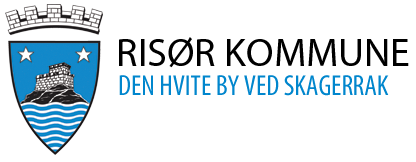 SU – møte Høsten 2024
Hope oppvekstsenter – «Et godt sted å være, et godt sted å lære»
Hope oppvekstsenter – «Et godt sted å være, et godt sted å lære»
SU - hjemmesiden
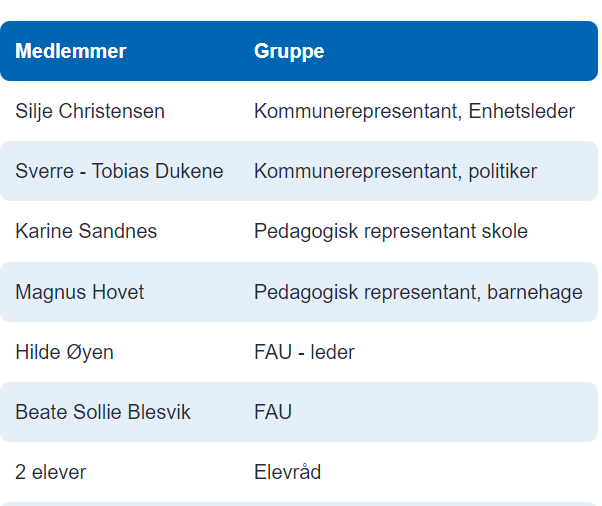 Hope oppvekstsenter – «Et godt sted å være, et godt sted å lære»
Organisering
Barnehagen
Nå 15 barn, 
01.10.24 blir vi 19 barn 
01.01.25 21 barn

2 pedleder, 2 barnehagelærere, 0,5 fagarbeider, 1 støttepedagog 20 % Spesialpedagog 

Skole:
1.-2. 10 elever
3.-4. 11 elever
5.-7. 19 elever
4,8 lærere + 50 % fagarbeider
Bærekraft:

Opptak 
Tellinger
Spesialpedagog inn i team etter hvert.
Hope oppvekstsenter – «Et godt sted å være, et godt sted å lære»
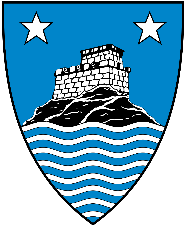 Elevundersøkelsen 2023-2024
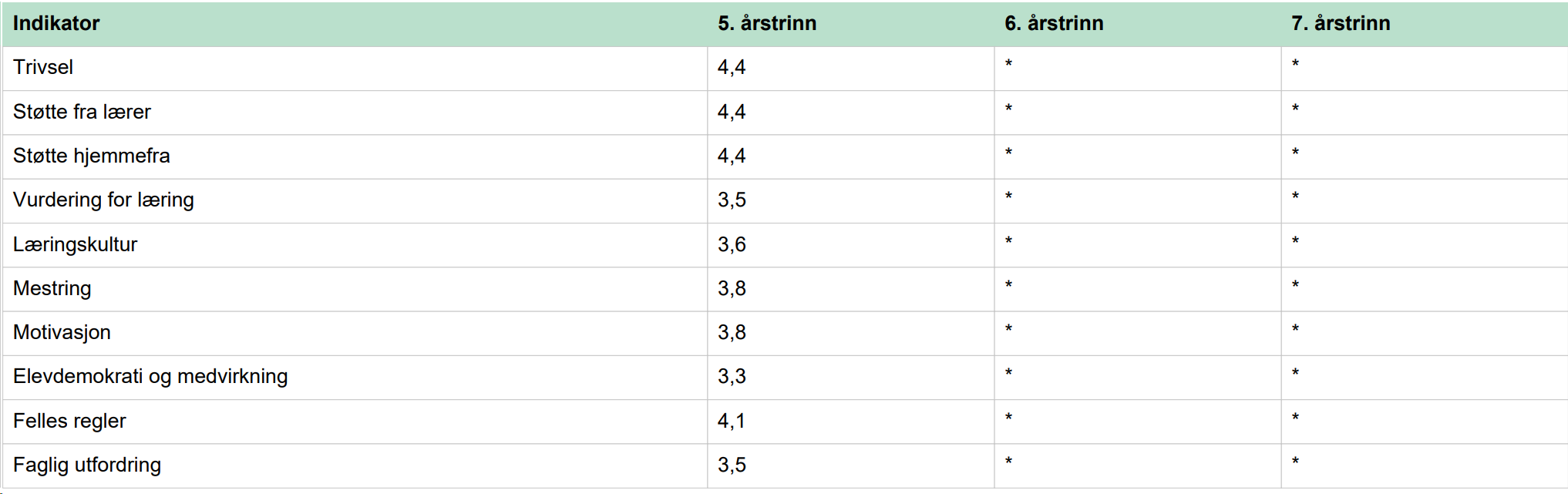 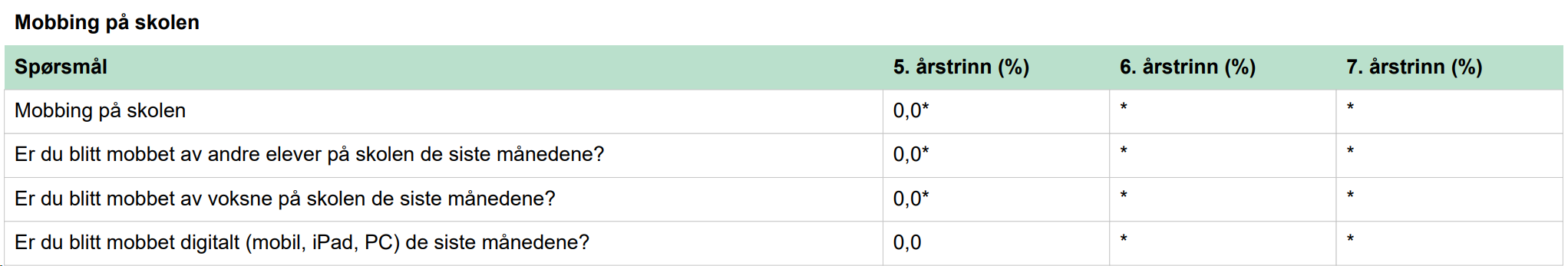 Hope oppvekstsenter – «Et godt sted å være, et godt sted å lære»
Nasjonale prøver 5. trinn
Grunnet prikkeregel legger vi ikke ut resultat i offentlige dokumenter. 
De tre siste årene har resultatene blitt bedre, vi har flere elever på det høyeste nivået, men vi ser fortsatt tiltak vi må jobbe videre med. 
Årets resultat er ikke klare enda.
Hope oppvekstsenter – «Et godt sted å være, et godt sted å lære»
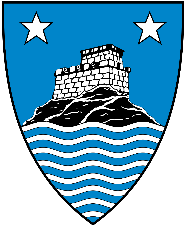 Kartleggingsprøver 3. trinn
2022-2023
Lesing: Stort sett veldig bra, noen elever som trenger videre veiledning innen noen mål gjennom intensiv opplærings kurs. 

Regning: 
Ingen under bekymring
2023-2024
Lesing:Stort sett veldig bra, noen elever som trenger videre veiledning innen noen mål gjennom intensiv opplærings kurs. 


Regning: 
Ingen elever under bekymring
Hope oppvekstsenter – «Et godt sted å være, et godt sted å lære»
De ansatte:
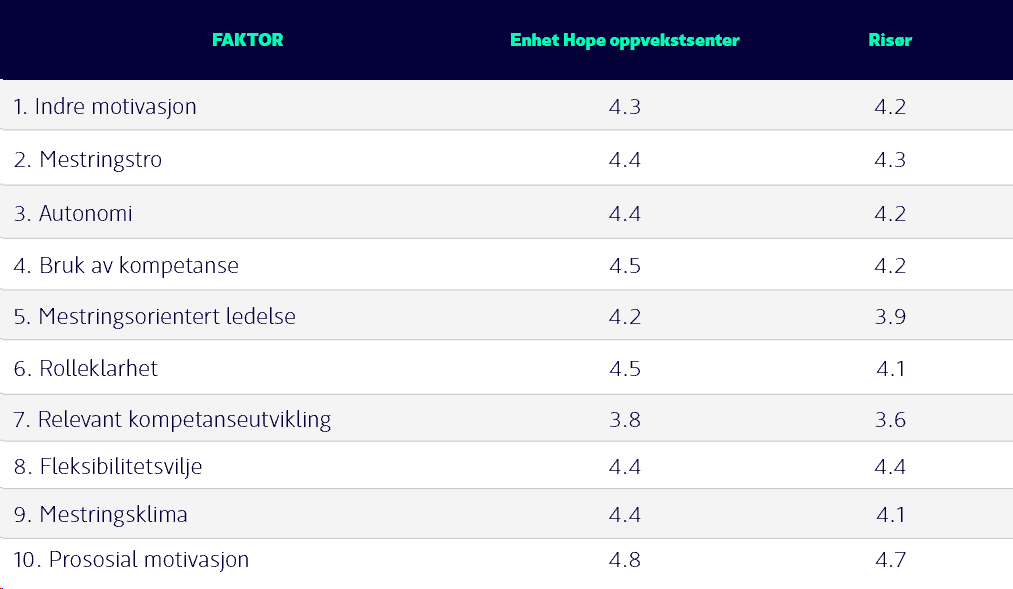 Hope oppvekstsenter – «Et godt sted å være, et godt sted å lære»
Veien videre
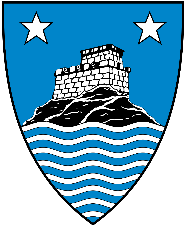 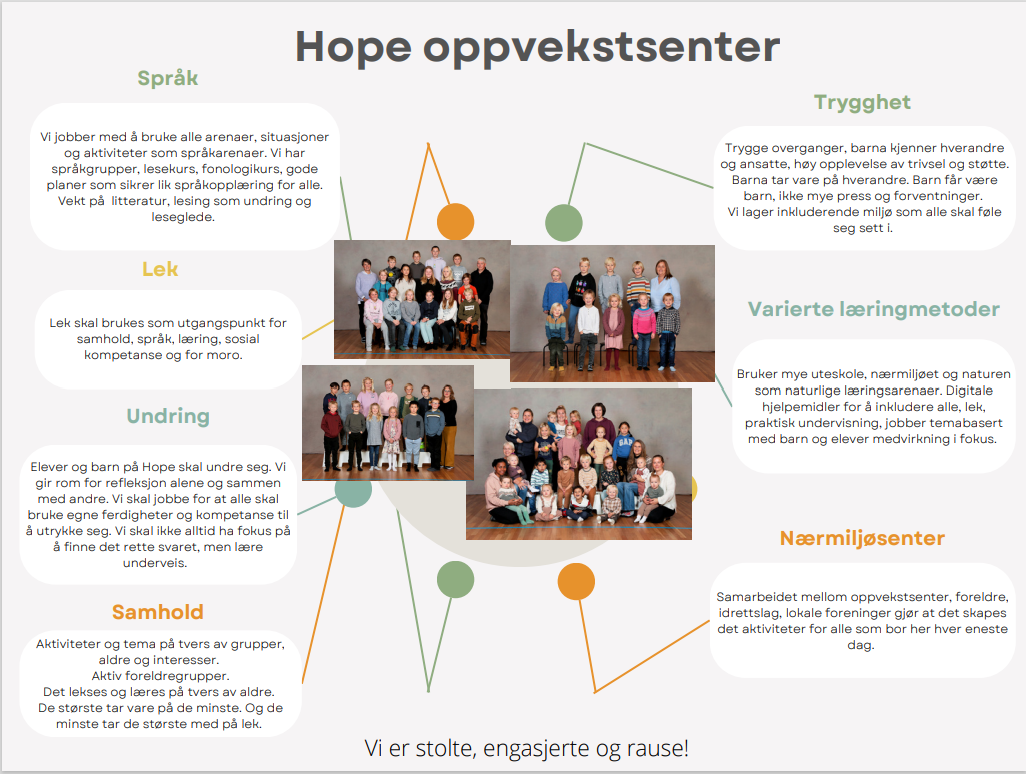 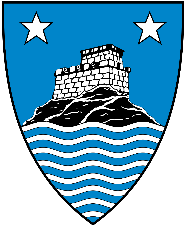 Kommunale satsninger
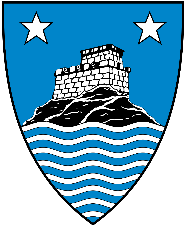 Nye planer og lovverk
Årsplan barnehage – skal til høring 
Årsplan SFO – skal til høring 
 Ny plan for trygt og godt barnehagemiljø – til høring 	
	
Nye lover og planer. 
 Ny skoleregler – til informasjon 
Ny opplæringslov – til informasjon 
Trygt og godt skolemiljø – til info
Hope oppvekstsenter – «Et godt sted å være, et godt sted å lære»
Tanker
Hva slags tilbud kan vi gi elevene våre?
Inkludere alle i fritiden?
Noe vi skal gå sammen om, søke om midler til?
Noe vi skal fortelle via vår politiske representant?
Hope oppvekstsenter – «Et godt sted å være, et godt sted å lære»